Does Smoking Habits or Sex Affect Medical Costs?
By Caden Baumgartner & Emma Shay
[Speaker Notes: Caden]
01
Motivation
[Speaker Notes: Caden]
Introduction
As actuaries, our potential paths overlap with the health sector.

This information is relevant to real life job application, analyzing life expectancy and analyzing cost compared to factors like age, weight, sex, etc. is exactly what is expected in the field of actuarial science. 

Relevant to sample data sets, just like in real life, sets rarely contain population data.
[Speaker Notes: Caden]
02
Methods
[Speaker Notes: Caden]
Where Our Data Is From
Kaggle is a reputable platform widely used by data scientists, researchers, and educators due to its high-quality datasets.

It is owned by Google and adheres to data privacy standards, making sure that publicly shared datasets are safe and ethically sourced.
[Speaker Notes: Caden]
The Problem Are We Solving
We want to know if sex and smoking habits individually have a significant impact on medical charges.

We decided a t-test is ideal for determining if sex or smoking habits affects medical charges because it compares the means of two independent groups (males and females / smoker and non-smoker). 
Since sex & smoking habits are categorical variables with two levels and charges is continuous, the t-test is the most appropriate method for this comparison.
Determining Our T-Test
Variances Equal? ❌
No, variances calculated to be unequal.
Are Samples Paired? ❌
No, medical data was about INDIVIDUAL patients.
One-tailed? ❌
No, we care about significant difference on either side of the interval (two-tailed).

Conclusion: Welch’s Two Sample T-Test
Data Collection Techniques
Hypothesis Test
R Coding
Testing whether or not each aforementioned individual identifier has a significant impact on medical costs.
Utilizing the functionality of the coding program “R” that we have learned over the term.
Hypothesis Test Sex vs. Charges  Output:
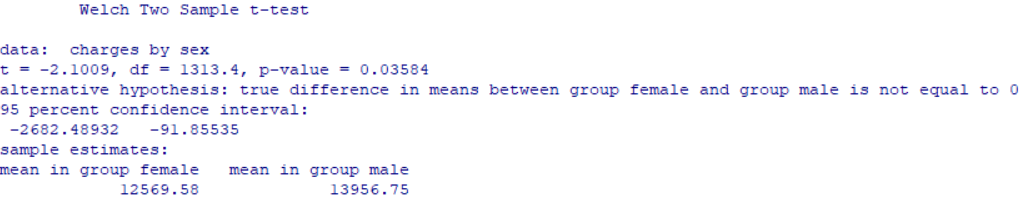 Null Hypothesis: There is no difference in medical charges for males and females. 
Alternative Hypothesis: There is a difference in medical charges for males and females.
Error and Alpha
Type 2 Error
We fail to reject the null hypothesis even though it should have been rejected. 
Less dangerous but still relevant.
Type 1 Error
We reject the null hypothesis when it should not have been rejected.
More dangerous so more important to avoid.
Our Data
This data although important, is not life threatening (like a medication would be) so it is acceptable to reject the null at a p-value of 0.03.
Hypothesis Test Smoking vs. Charges  Output:
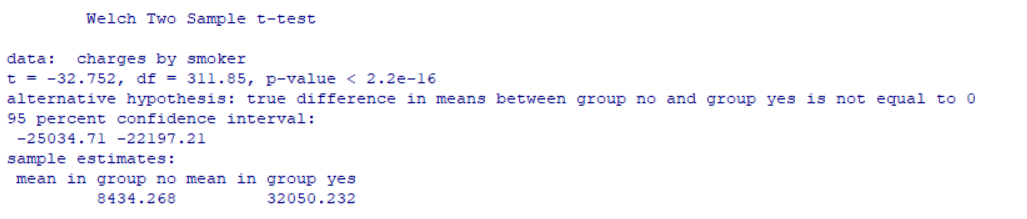 Null Hypothesis: There is no difference in medical charges for smokers and non-smokers.
Alternative Hypothesis: There is a difference in medical charges for smokers and non-smokers.
[Speaker Notes: Caden]
Negative Confidence Intervals?
The calculated confidence intervals for both hypothesis tests were negative.
This is due to the fact that the confidence interval represents the difference between the means. So even though the data (charges, sex) and (charges, smoker) were all positive, the difference in the means was negative.
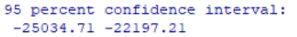 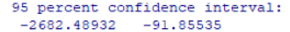 Identified Sex
Smoking Habits
[Speaker Notes: Caden]
03
Conclusion
[Speaker Notes: Caden]
What Did We Determine?
There is a significant difference in medical charges depending on whether the individual is male or female. 

There is a significant difference in medical charges depending on whether the individual is a smoker or a non-smoker. 

We can logically assume that the average smoker pays more for medical treatment however, since the t-tests only determine significance, we can’t know off this test which of the two group pays significantly more in medical costs, just that it is indeed significantly different. The same applies for sex of patients.
[Speaker Notes: Caden]